Финансовая поддержка субъектов МСП
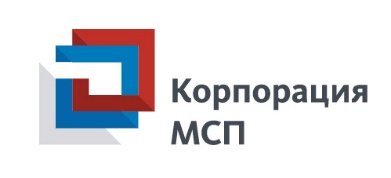 2019 г.
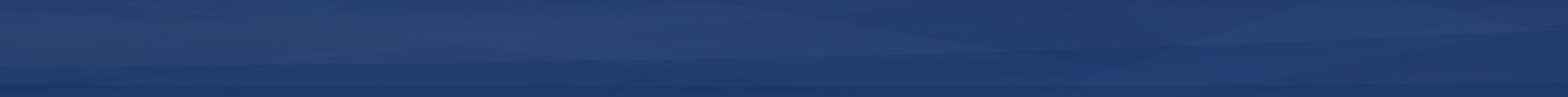 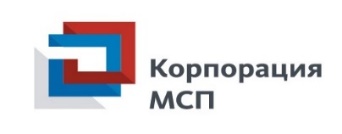 О Корпорации
АО «Федеральная корпорация по развитию малого и среднего предпринимательства»
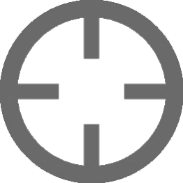 Расширение доступа субъектов МСП к кредитным ресурсам, путем предоставления независимых гарантий АО «Корпорация «МСП» в качестве обеспечения по кредитам банков-партнеров
Миссия
Осуществляет деятельность в соответствии с Федеральным законом от 24.07.07 №209-ФЗ «О развитии малого и среднего предпринимательства в Российской Федерации»
Акционерами АО «Корпорация «МСП» являются Российская Федерация (в лице Федерального агентства по управлению государственным имуществом) и государственная корпорация развития «ВЭБ.РФ»
АО «Корпорация «МСП» присвоен кредитный рейтинг ААА(RU) с прогнозом «Стабильный»
Ключевые факты
Независимой гарантии АО «Корпорация «МСП» присвоена I категория качества по положению Банка России от 28 июня 2017 года № 590-П
2
Программа стимулирования кредитования субъектов малого и среднего предпринимательства
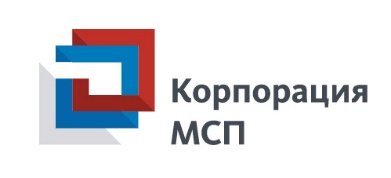 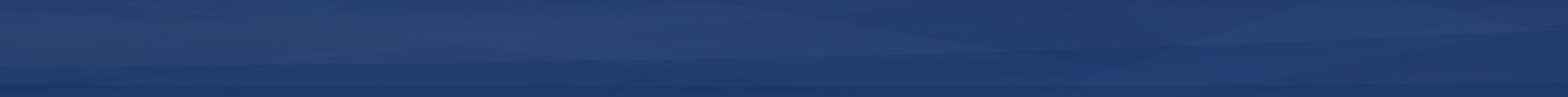 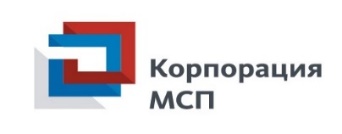 Общие условия Программы
Приоритетные отрасли:

Сельское хозяйство
Обрабатывающее производство
Производство и распределение электроэнергии, газа и воды
Строительство
Транспорт и связь
Туристическая деятельность и деятельность в области туристической индустрии в целях развития внутреннего туризма
Деятельность в области здравоохранения
Сбор, обработка и утилизация отходов, в том числе отсортированных материалов, а также переработка металлических и неметаллических отходов, мусора и прочих предметов во вторичное сырье
Деятельность по складированию и хранению
Деятельность предприятий общественного питания (за исключением ресторанов)
Деятельность в сфере бытовых услуг
Отрасли экономики, в которых реализуются приоритетные направления развития науки, технологий и техники в Российской Федерации, а также критические технологии Российской Федерации
Процентная ставка для конечных заемщиков:
для субъектов МСП, осуществляющих деятельность или реализующих инвестиционный проект в одной или нескольких приоритетных отраслях экономики
9,6%
для субъектов МСП, осуществляющих деятельность или реализующих инвестиционный проект в иных отраслях экономики
10,6%
Размер кредита – от 3 млн рублей до 1 млрд рублей
(общий кредитный лимит на заемщика - до 4 млрд рублей)

Срок льготного фондирования – до 3 лет 
(срок кредита может превышать срок льготного фондирования)
Целевое использование кредитов
Инвестиционные цели - финансирование мероприятий по приобретению основных средств, модернизации и реконструкции производства, запуску новых проектов/производств. Допускается финансирование текущих расходов, связанных с реализацией инвестиционного проекта (не более 30% от совокупной величины инвестиционных кредитов)
Пополнение оборотных средств
Рефинансирование
4
4
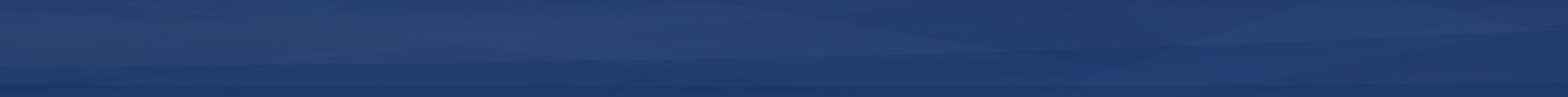 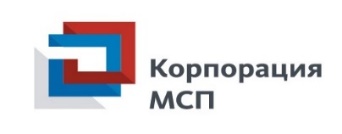 Требования к заемщику – субъекту МСП
Нефинансовые требования
1. Наличие статуса юридического лица или индивидуального предпринимателя, зарегистрированного на территории Российской Федерации
2. Отсутствие просроченной (неурегулированной) задолженности по налогам, сборам и иным обязательным платежам в бюджеты бюджетной системы Российской Федерации и в государственные внебюджетные фонды, превышающей 50 тыс. рублей
3. Отсутствие задолженности перед работниками (персоналом)
4. Отсутствие в течение последних 180 календарных дней просроченных, сроком свыше 30 календарных дней, платежей по обслуживанию кредитного портфеля (положительная кредитная история)
5. Отсутствие нерезидентов среди лиц, входящих в цепочку собственников
6. Отсутствие Стоп-факторов1
Финансовые требования
1. Положительный финансовый результат по данным бухгалтерской отчетности за последний календарный год (не применяется к специально созданным проектным компаниям (SPV))2
2. Положительные чистые активы по итогам отчетного квартала (не применяется к специально созданным проектным компаниям (SPV))
3. Показатель «общий долг»/«операционная прибыль» 3 юридического лица (или группы лиц, если рассматриваемое юридическое лицо входит в группу лиц) не превышает 10,0х
1 Игорный бизнес; производство и реализация подакцизных товаров (ст. № 181 НК РФ); добыча и реализация полезных ископаемых (ст. № 337 НК РФ);  участники соглашений о разделе продукции; кредитные организации; страховые организации; инвестиционные фонды; негосударственные пенсионные фонды; профессиональные участники рынка ценных бумаг; ломбарды
2 Вновь созданное юридическое лицо представляет промежуточную или годовую бухгалтерскую отчетность за первый отчетный период, который определяется в соответствии со статьей 15 Федерального закона от 06 декабря 2011 г. № 402-ФЗ «О бухгалтерском учете»
3 Показатель рассчитывается с учетом выдаваемого кредита. Для специально созданных проектных компаний (SPV) применяется прогнозное значение показателя (на основе финансовой модели проекта) по состоянию на конец второго года после начала эксплуатационной стадии  проекта
5
Программа субсидирования процентной ставки, реализуемая Минэкономразвития, ставка 8,5%
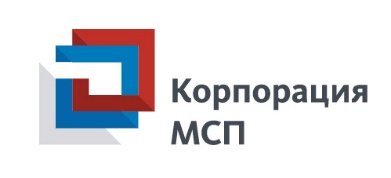 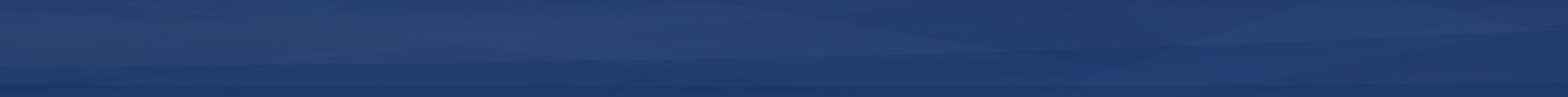 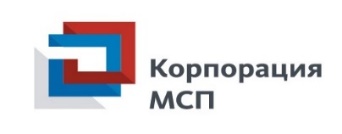 Общие условия Программы
Приоритетные отрасли:
Сельское хозяйство
Строительство
Здравоохранение
Образование
Обрабатывающее производство
Услуги в сфере туризма (внутреннего и въездного)
Деятельность в области культуры, спорта
Деятельность профессиональная, научная и техническая.
Информация и связь
Транспортировка и хранение
Водоснабжение, водоотведение, организация сбора, обработки и утилизации отходов 
Деятельность гостиниц и предприятий общественного питания (кроме ресторанов) 
Деятельность в сфере бытовых услуг
Производство и распределение электроэнергии, газа и воды 
Розничная/оптовая торговля при условии заключения кредитного договора (соглашения) на инвестиционные цели
Розничная торговля на территории моногородов
Розничная/оптовая торговля на территориях ДФО, СКФО, Республики Крым, города Севастополя и Арктической зоны
Розничная торговля, осуществляемая микропредприятиями 
Аренда (сдача внаем) собственного движимого /недвижимого имущества (кроме земельных участков, жилых домов и иных жилых помещений)
Процентная ставка для конечных заемщиков
до 8,5%
Инвестиционный кредит
Размер кредита – от 500 тыс. рублей до 2 млрд рублей
Срок кредита – до 10 лет
Кредит на пополнение оборотных средств
Размер кредита – от 500 тыс. рублей до 500 млн рублей
Срок кредита – до 3 лет
7
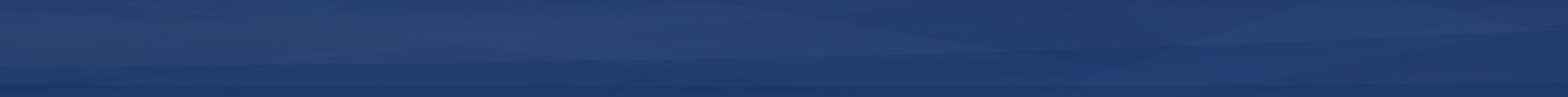 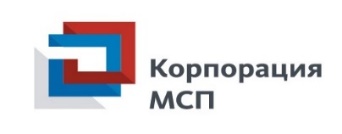 Требования к заемщику – субъекту МСП
1
2
3
Сведения о заемщике внесены в Единый реестр субъектов малого и среднего предпринимательства
Осуществление деятельности в приоритетных отраслях
Заемщик – налоговый резидент Российской Федерации
1. Соответствие требованиям по структуре уставного капитала
2. Выручка            Не более 2 млрд руб.
5
4
3. Персонал
Не более 250 человек
Отсутствие просроченной задолженности по налогам, сборам и т.п., превышающей 50 тыс. руб.
Не применяются процедуры несостоятельности (банкротства)
i
!
Поддержка не оказывается:
6
Отсутствие задолженности перед работниками по заработной плате
игорный бизнес

производство / реализация подакцизных товаров 

добыча / реализация полезных ископаемых
              
участники соглашений о разделе продукции 

кредитные организации

страховые организации

инвестиционные фонды 

негосударственные пенсионные фонды

проф. участники рынка ценных бумаг 

ломбарды
7
Отсутствие просроченных платежей по обслуживанию кредитного портфеля (свыше 30 календарных дней за последние 180 календарных дней)
8
Механизм гарантийной поддержки КорпорацииПредоставление независимых гарантий Корпорации для обеспечения кредитов (займов) малому и среднему предпринимательству в финансовых организациях-партнерах
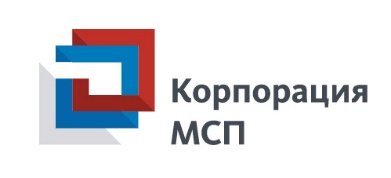 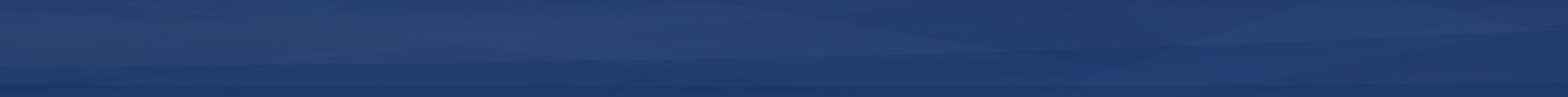 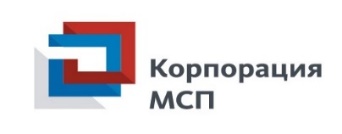 Что такое независимая гарантия АО «Корпорация «МСП»
Независимая гарантия Корпорации
обеспечение (залог) I категории качества (590-П) по кредиту или гарантии (44/223-ФЗ) Банка-партнера, оформленная в соответствии с требованиями действующего законодательства Российской Федерации
до 15 лет в зависимости от условий конкретного продукта
Срок гарантии
0,75% годовых от суммы гарантии за весь срок действия гарантии
 0,5%  годовых при сумме гарантии свыше 500 млн руб.
единовременно / ежегодно / 1 раз в полгода / ежеквартально
Вознаграждение за гарантию
до 50% от суммы кредита в рамках продуктов прямой гарантии
до 70% от суммы кредита в рамках продуктов для участников закупок в рамках 223-ФЗ и 44-ФЗ, для «газелей» и для начинающих предпринимателей старше 45 лет, а также в рамках продукта «Согарантия»
до 75%  от суммы кредита в рамках продуктов «Согарантия для Дальнего Востока и моногородов», «Согарантия для экспортеров», «Согарантия для сельхозкооперативов», «Согарантия для «газелей», «Согарантия для занятости лиц старше 45 лет», «Согарантия для развития физической культуры и спорта»
до 100 % от суммы кредита в рамках гарантии для стартапов
Сумма гарантийного покрытия
Обеспечение по договору о предоставлении независимой гарантии
не требуется если размер гарантии/гарантийного лимита до 100 млн рублей
требуется если размер гарантии/гарантийного лимита более 100 млн рублей
от 5 млн рублей
до 1 млрд рублей
Сумма гарантии
10
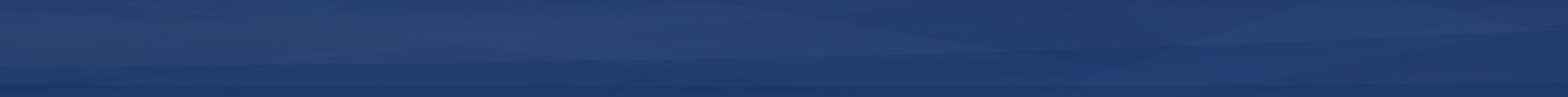 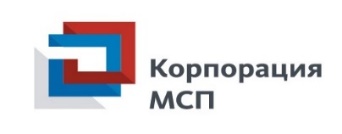 Что такое независимая гарантия АО «Корпорация «МСП»
Основные цели
кредита    
в обеспечение которого предоставляется независимая гарантия
инвестиционные цели
оборотные цели
рефинансирование кредита Банка или другого Банка
гарантии исполнения контракта (включая возврат аванса) в рамках 44/223-ФЗ;
кредиты на исполнение контракта в рамках 44/223-ФЗ
юридические лица
индивидуальные предприниматели
крестьянско-фермерские хозяйства
сельскохозяйственные кооперативы 
экспортеры
застройщики
индустриальные парки
лизинговые компании
микрофинансовые компании
факторинговые компании
стартапы
Кому может быть предоставлен кредит               
в обеспечение которого предоставляется независимая гарантия
11
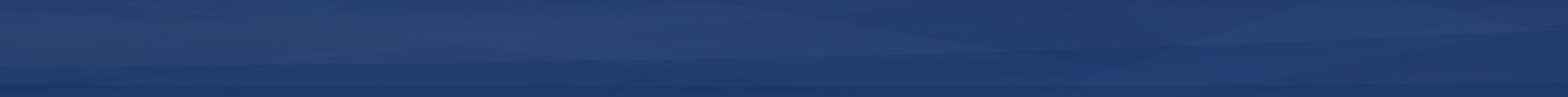 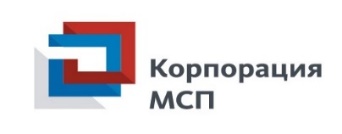 Базовые требования к потенциальному заемщику – субъекту МСП
1
Сведения о заемщике внесены в Единый реестр субъектов малого и среднего предпринимательства
1. Соответствие требованиям по структуре уставного капитала
2. Выручка         Не более 2 млрд руб. в год
3
2
3. Персонал
Не более 250 человек
Регистрация бизнеса на территории Российской Федерации
Отсутствие просроченной задолженности по налогам, сборам и т.п., превышающей 50 тыс. руб.
i
!
Поддержка не оказывается:
Игорный бизнес

Производство и реализация подакцизных товаров (ст. 181 НК РФ); 

Добыча и реализация полезных ископаемых                  (ст. 337 НК РФ); 

Участники соглашений о разделе продукции; 

Кредитные организации;

Страховые организации;

Инвестиционные фонды; 

Негосударственные пенсионные фонды;

Профессиональные участники рынка ценных бумаг; 

Ломбарды
4
Не применяются процедуры несостоятельности (банкротства)
5
Отсутствие просроченной задолженности перед банками–кредиторами и по ценным бумагам сроком 30 и более календарных дней
12
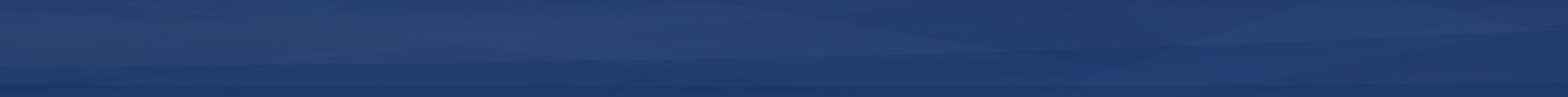 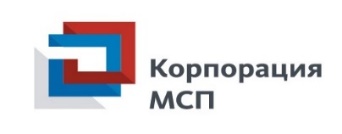 Технология предоставления Корпорацией независимой гарантии
Взаимодействие с Корпорацией по вопросу получения гарантии и подписания гарантийной документации 
осуществляет Банк-партнер
!
5. Корпорация
На основании кредитно-обеспечительной документации Банка-партнера оформляет гарантийную документацию и направляет ее в Банк-партнер для организации подписания
3. Корпорация
Принимает решение о предоставлении гарантии и уведомляет Банк-Партнер и Заемщика
1. Заемщик
Обращается в Банк- партнер с заявкой на получение кредита
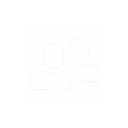 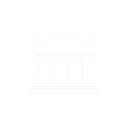 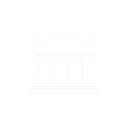 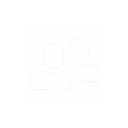 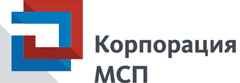 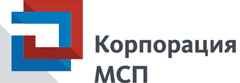 4. Банк-партнер
Оформляет кредитно-обеспечительную документацию и направляет ее в Корпорацию
6. Заемщик
Подписывает кредитно-обеспечительную и гарантийную документацию, оплачивает вознаграждение Корпорации
2. Банк-партнер
Принимает решение о предоставлении кредита и его частичном обеспечении независимой гарантией Корпорации;
Направляет пакет документов Клиента в Корпорацию для получения гарантии
13
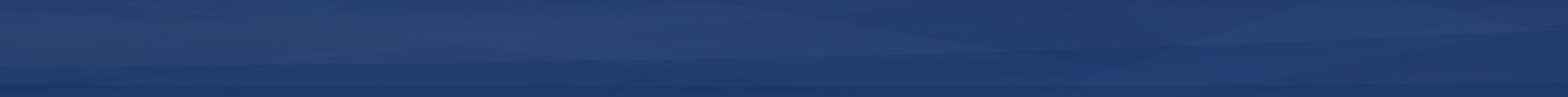 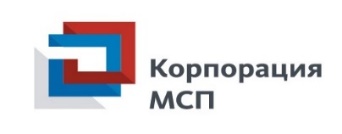 Документы
Ознакомиться с документами по вопросам получения финансовой поддержки можно на сайте Корпорации МСП в разделе: Главная / Банкам и кредитным организациям / «Правила взаимодействия банков с акционерным обществом «Федеральная корпорация по развитию малого и среднего предпринимательства»
Правила взаимодействия банков с Корпорацией при предоставлении независимых гарантий
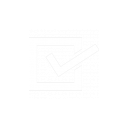 Каталог продуктов, все виды и условия независимых гарантий (приложение 6)
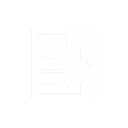 Заявка на получение независимой гарантии (приложение №7)
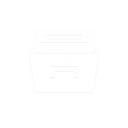 Перечень документов для Заемщика (приложение №8)
corpmsp.ru/bankam/trebovania
14
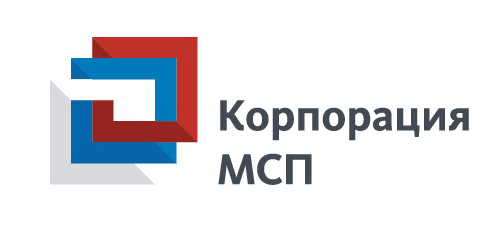 Акционерное общество «Федеральная корпорация по развитию малого и среднего предпринимательства»

Москва, Славянская площадь, д. 4, стр. 1, тел. +7 (495) 698-98-00
www.corpmsp.ru, info@corpmsp.ru.